Aturan Dasar Untuk Penyajian Gambar dan Potongan
Penentuan Pandangan
Untuk menggambar pandangan-pandangan benda, pandangan depan benda dianggap sebagai gambar pokok, dan pandangan lain disusun sesuai dengan proyeksi yang digunakan

Jumlah pandangan harus dibatasi seperlunya, yang dapat memberikanbentuk benda secara lengkap
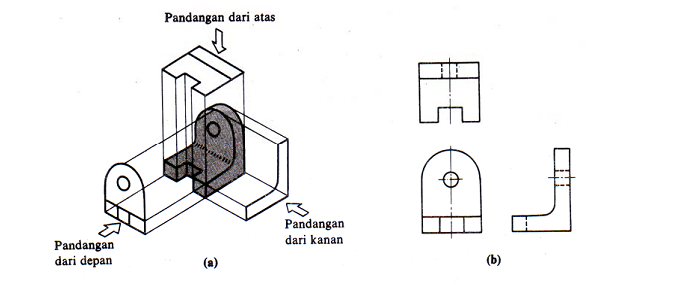 Pandangan Depan
Pandangan depan harus dipilih sedemikan rupa sehingga dapat memberikan bentuk atau fungsi secara umum. Jika pandangan depan ini belum cukup, pandangan tambahan (pandangan atas, kanan, dsb) dapat ditambahkan
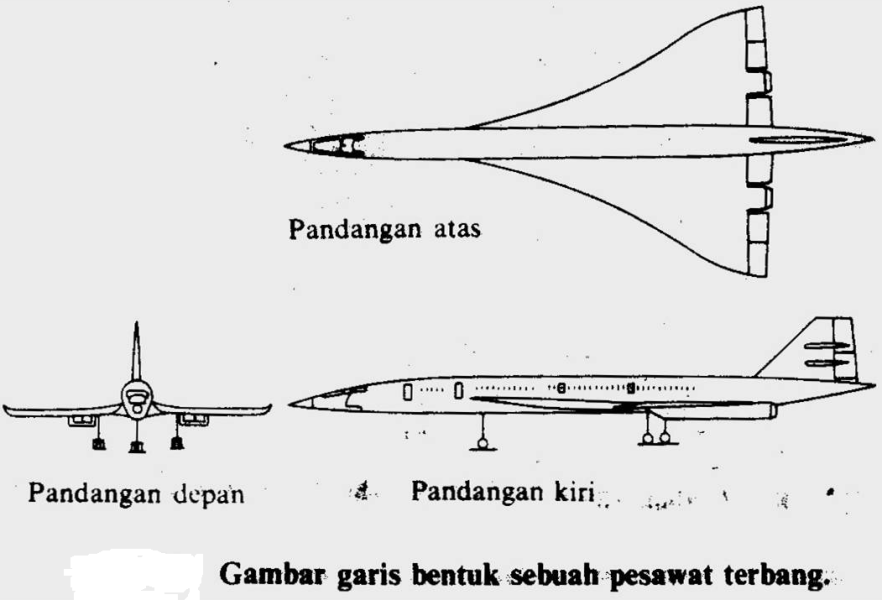 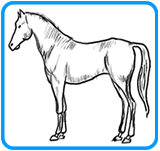 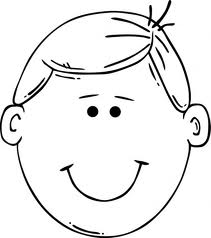 Pandangan depan
Potongan
Untuk menggambar bagian benda yang tidak terlihat (tersembunyi) digunakan garis putus-putus

Jika bagian yang tidak terlihat tersebut mempunyai bentuk yang rumit, maka digunakan cara potongan (irisan). Bagian benda yang menghalangi seolah-olah dipotong. Hasil gambarnya disebut gambar potongan
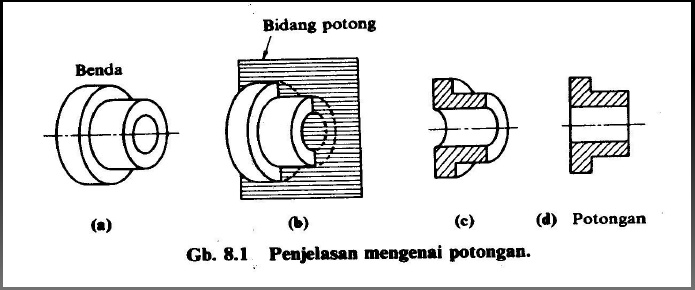 Penyajian Potongan
Pada umumnya bidang potong dibuat melalui sumbu dasar, tetapi jika diperlukan bidang potong dapat dibuat di luar sumbu dasar. Untuk hal tersebut bidang potongnya harus diberi tanda , dan arah penglihatannya dinyatakan dengan anak panah
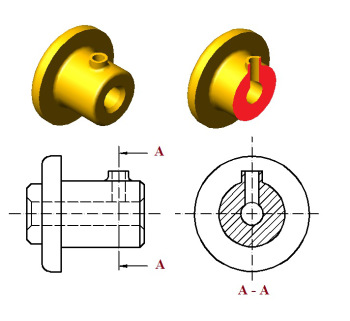 Potongan tidak melalui sumbu dasar
Penyajian Potongan
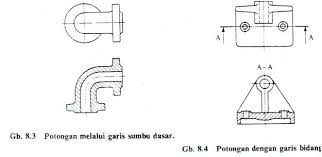 Penyajian Potongan
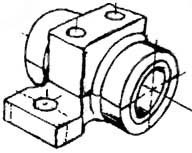 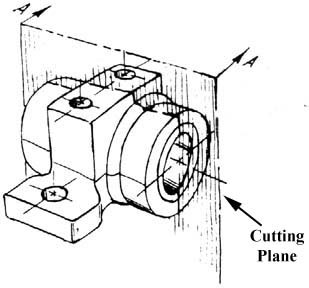 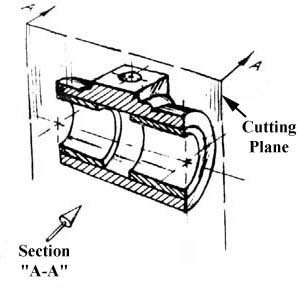 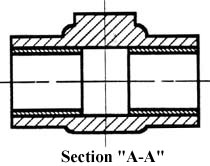 Cara Membuat Potongan
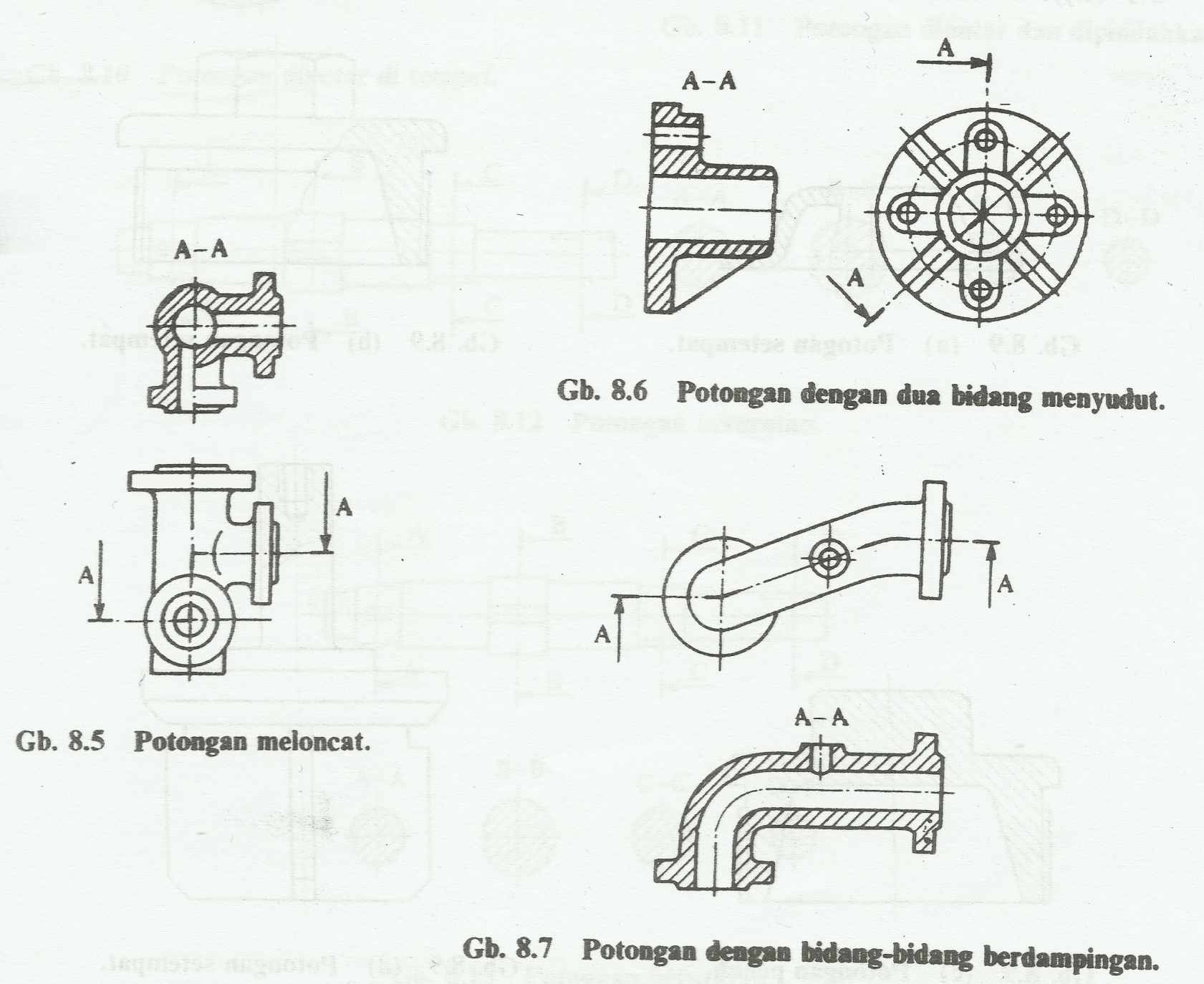 Cara Membuat Potongan
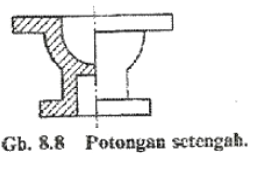 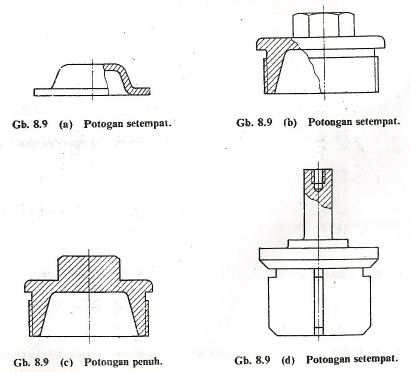 Cara Membuat Potongan
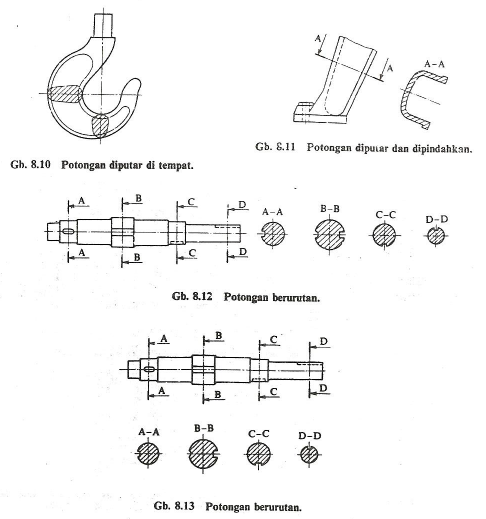 Cara Membuat Potongan
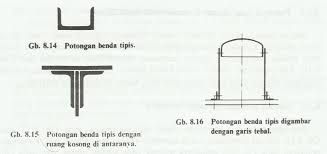 Cara Membuat Potongan
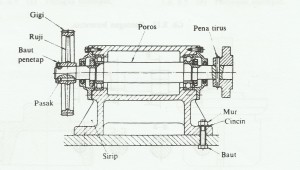 Bagian-bagian yang tak dapat diperlihatkan oleh potongan : sirip, poros, pasak, baut
Arsir
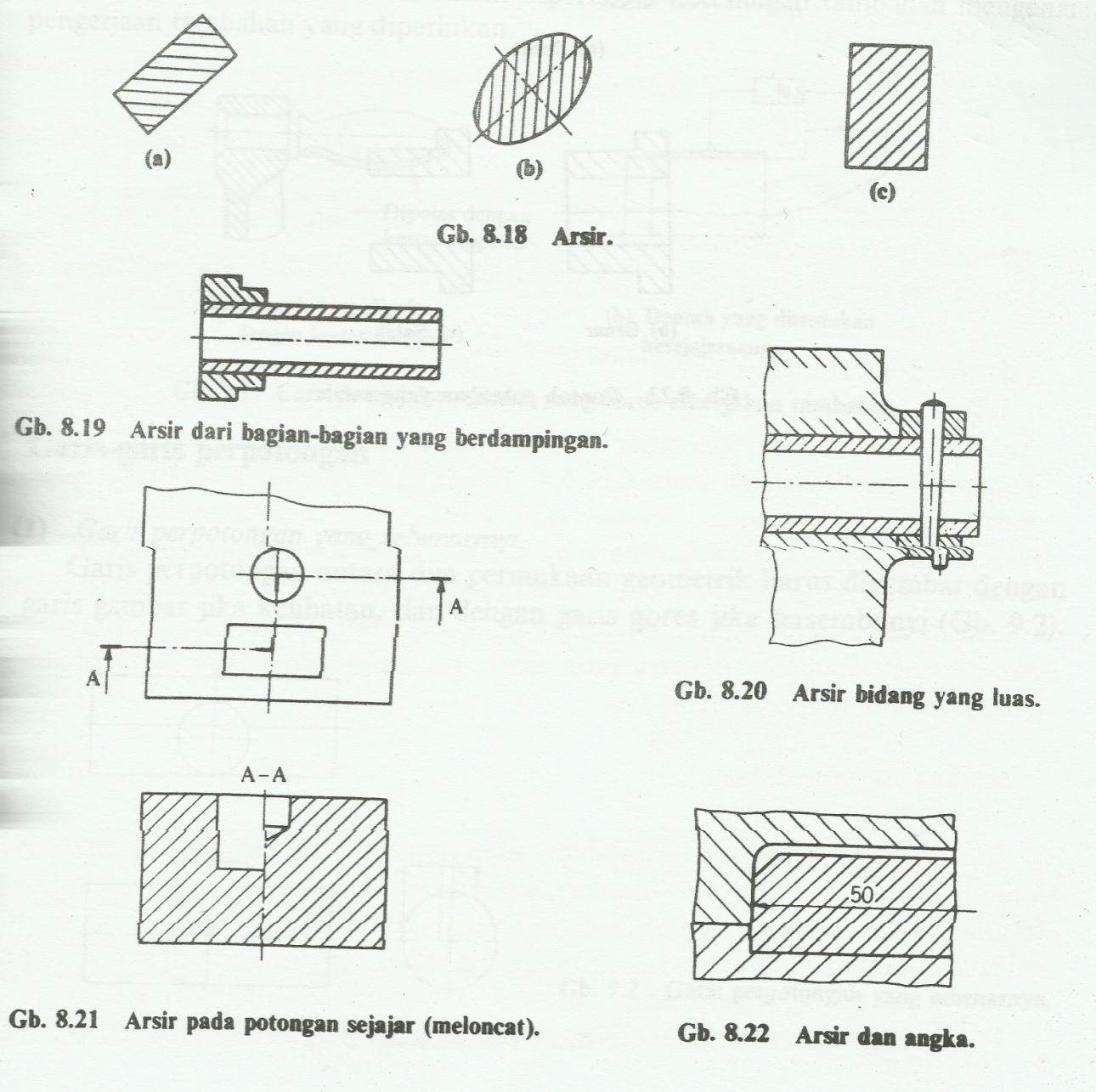 -Kemiringan garis arsir: 45o terhadap garis sumbu atau terhadap garis gambar

-Jarak garis arsir disesuaikan dengan besar gambar

-Arsiran dari bagian yang berdampingan harus dibedakan sudutnya